自然堆肥廚餘利用拯救校樹
2023.12.28
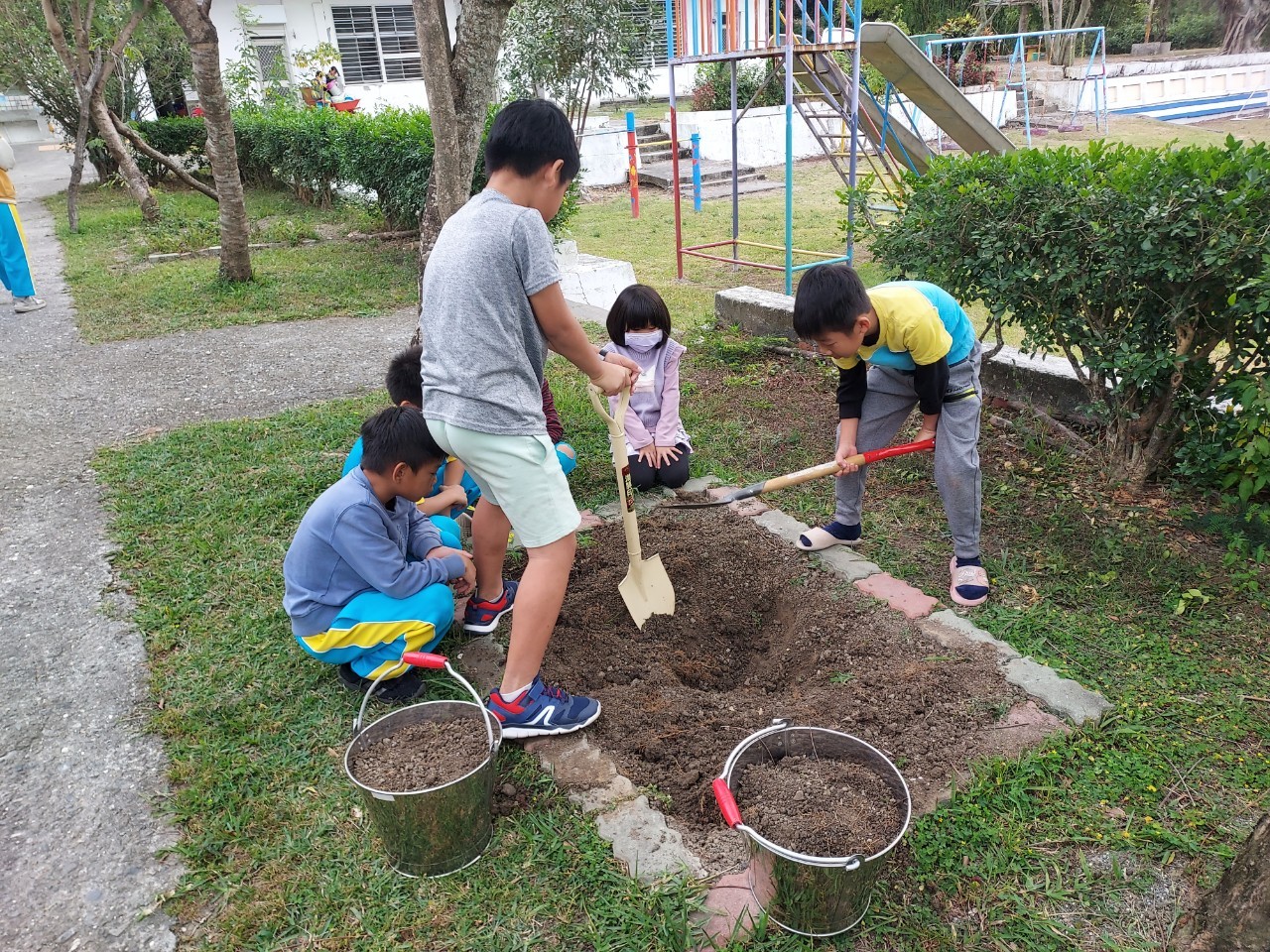 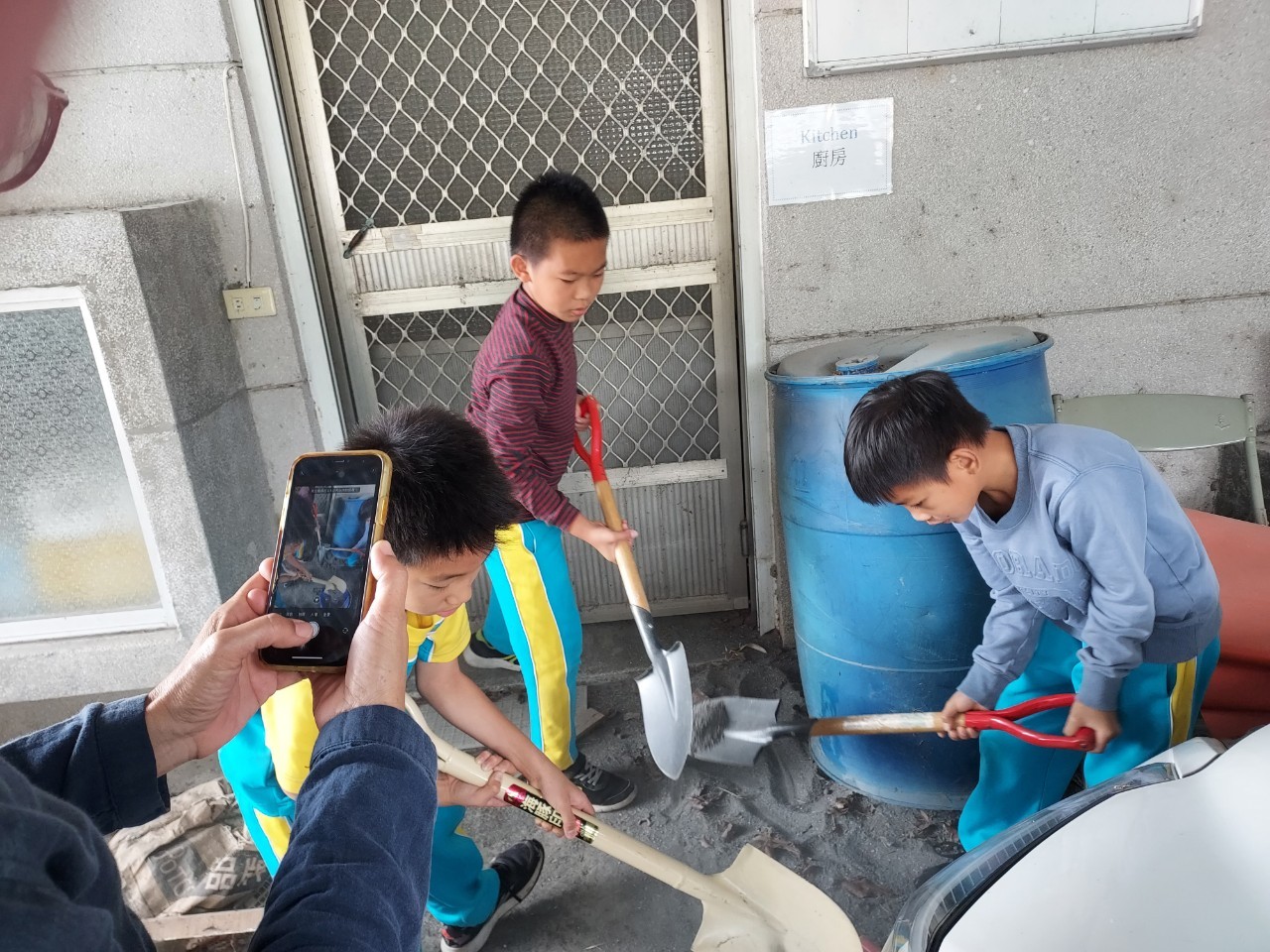 採收廚餘的前置動作—準備回填的土及沙
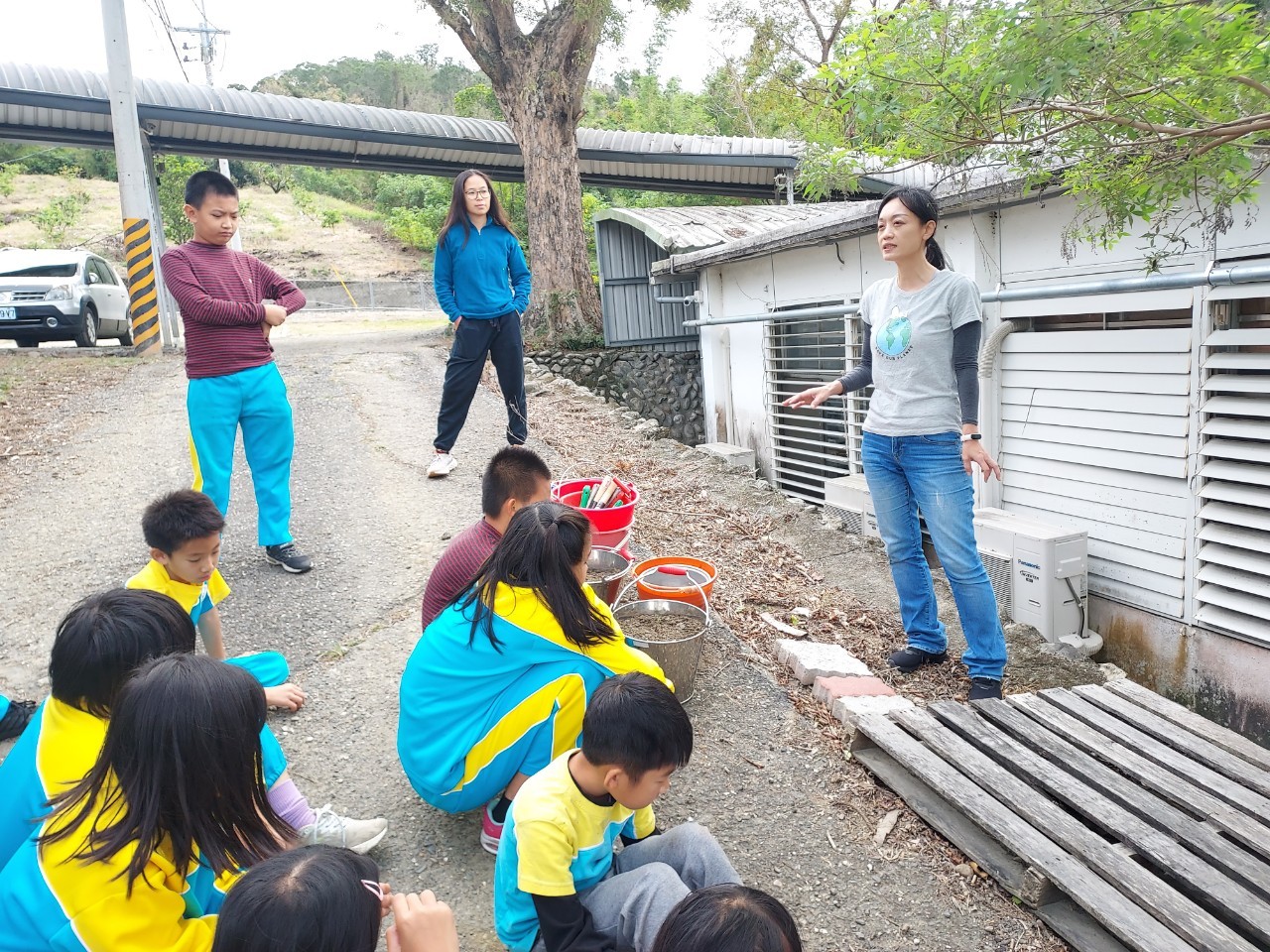 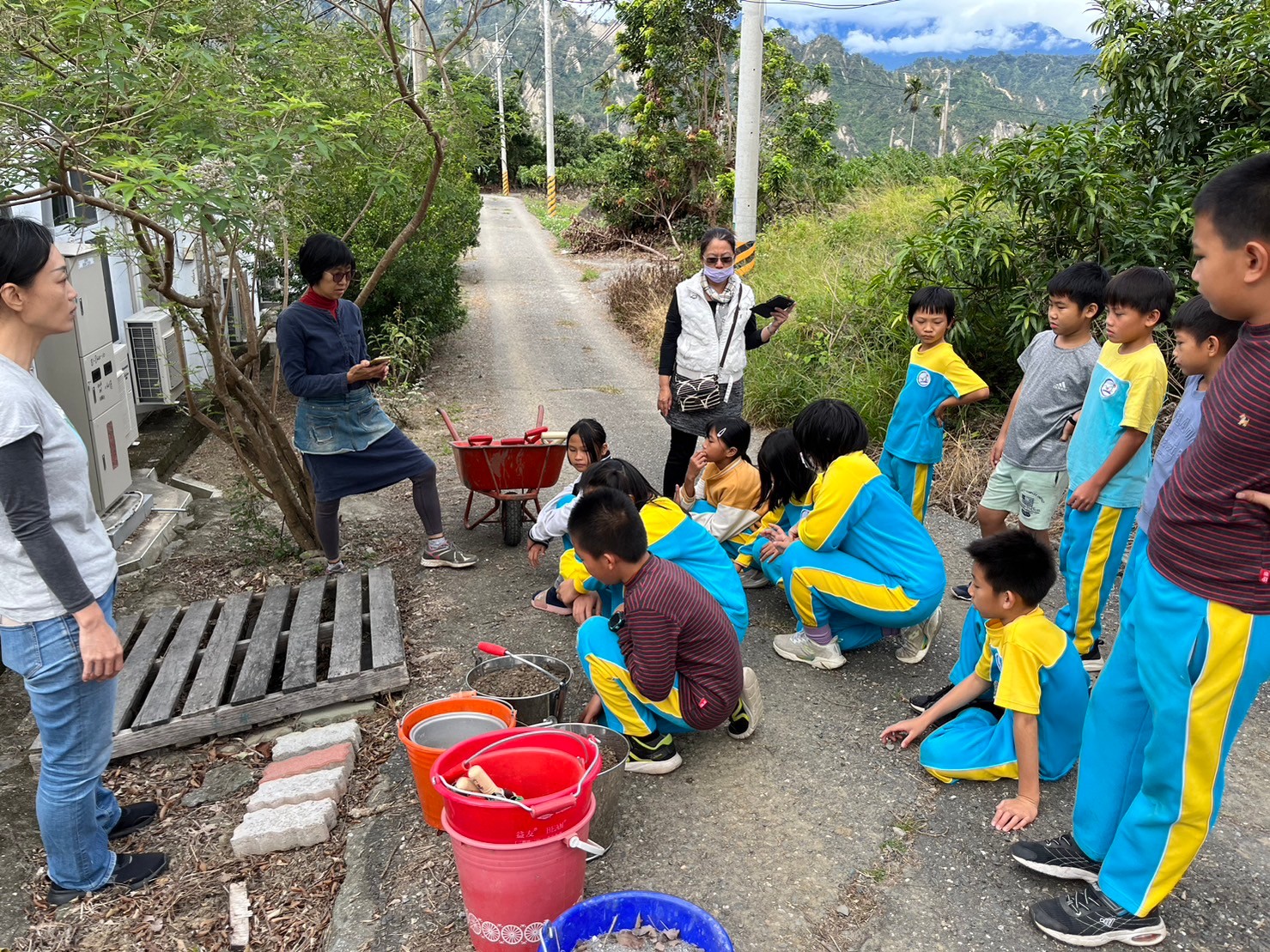 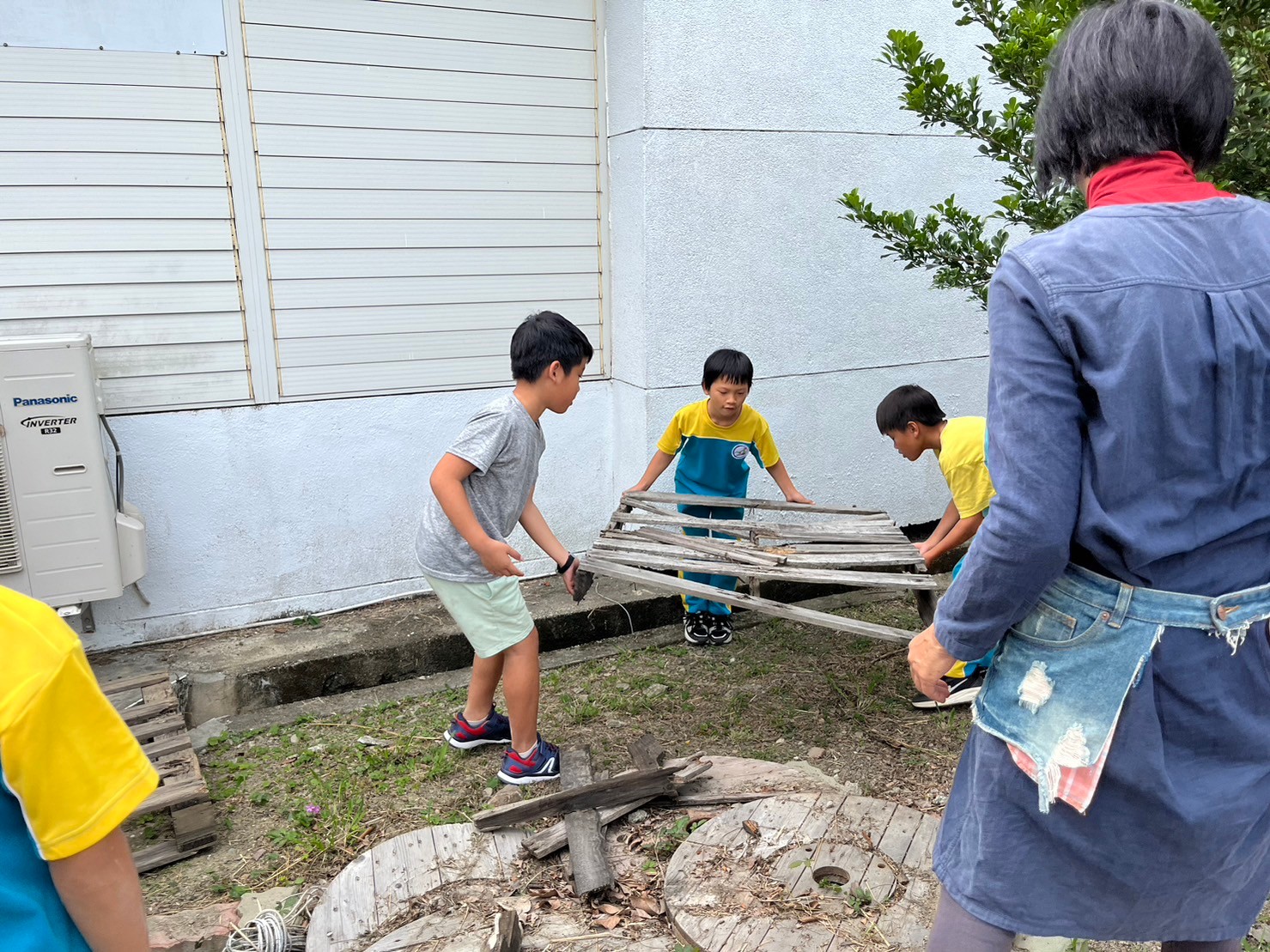 開箱
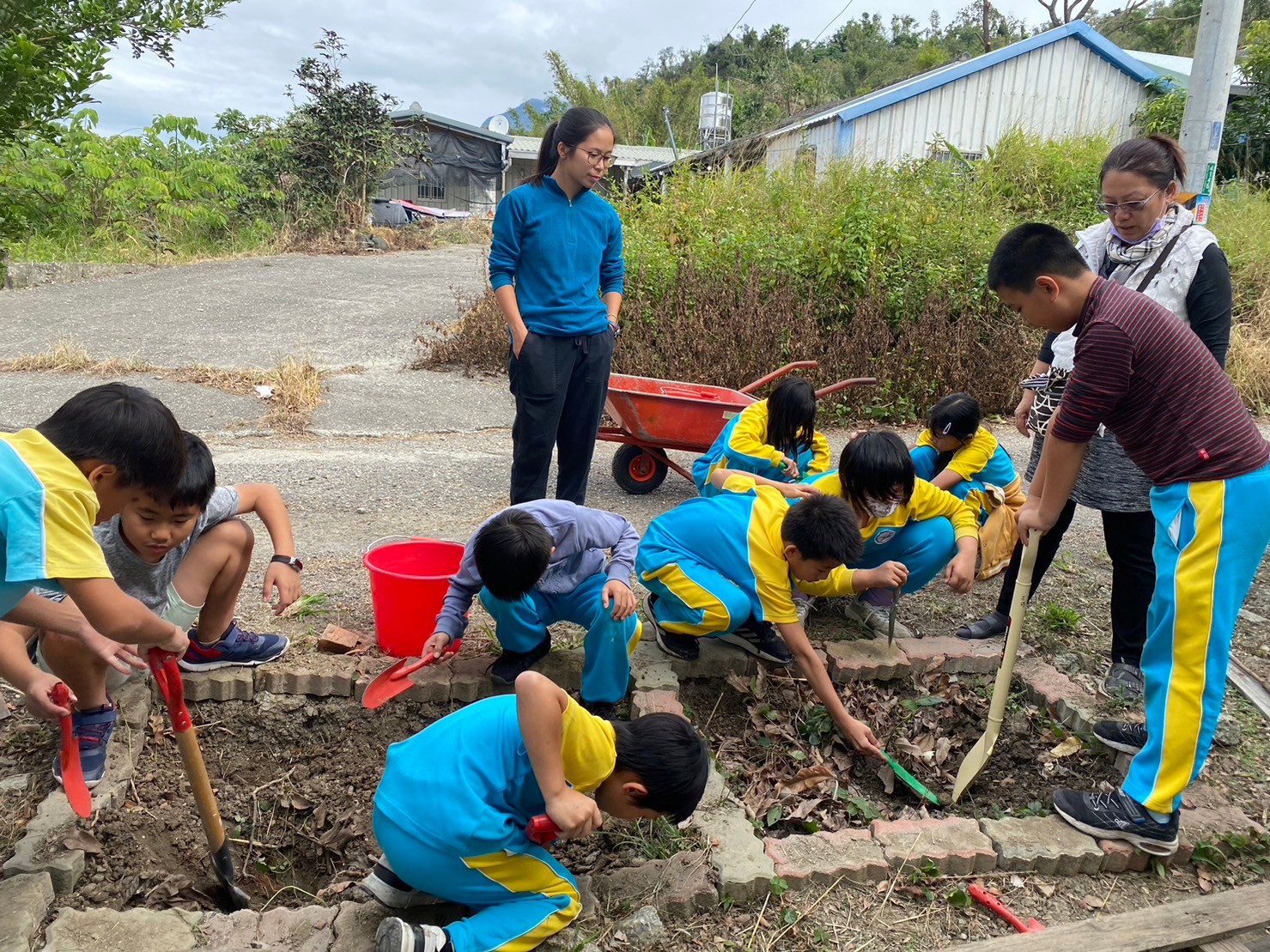 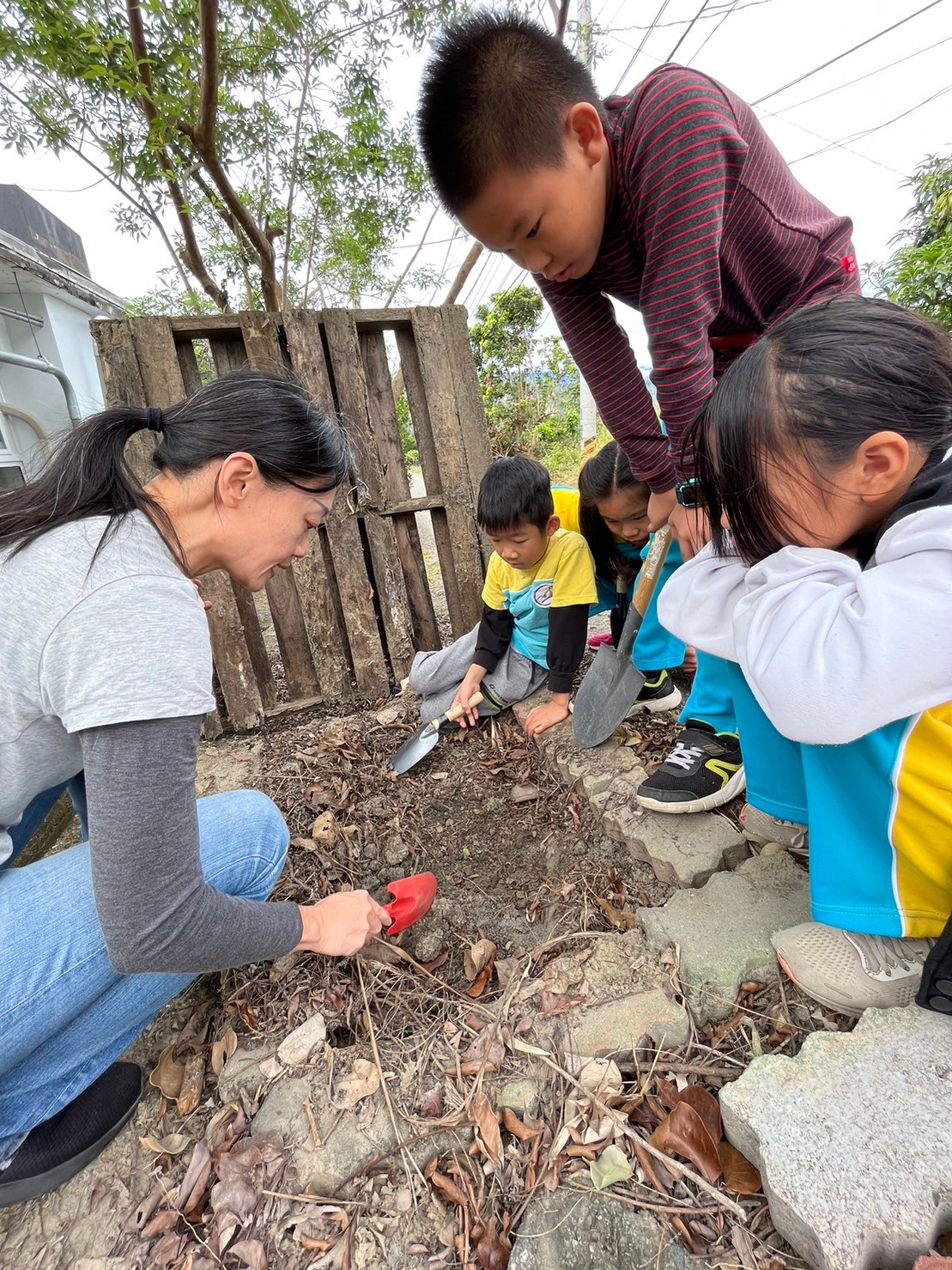 採收埋了一個學期的廚餘
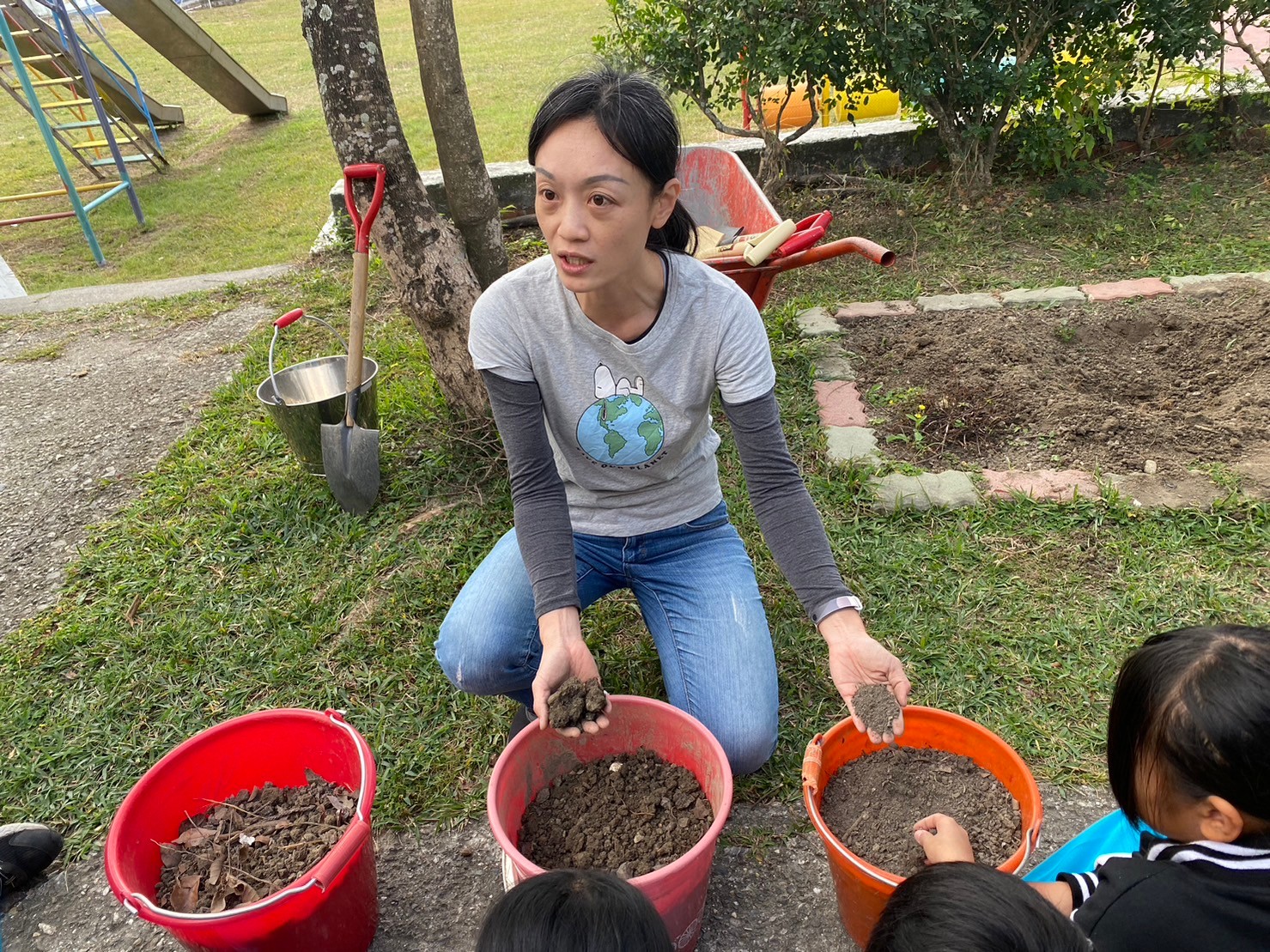 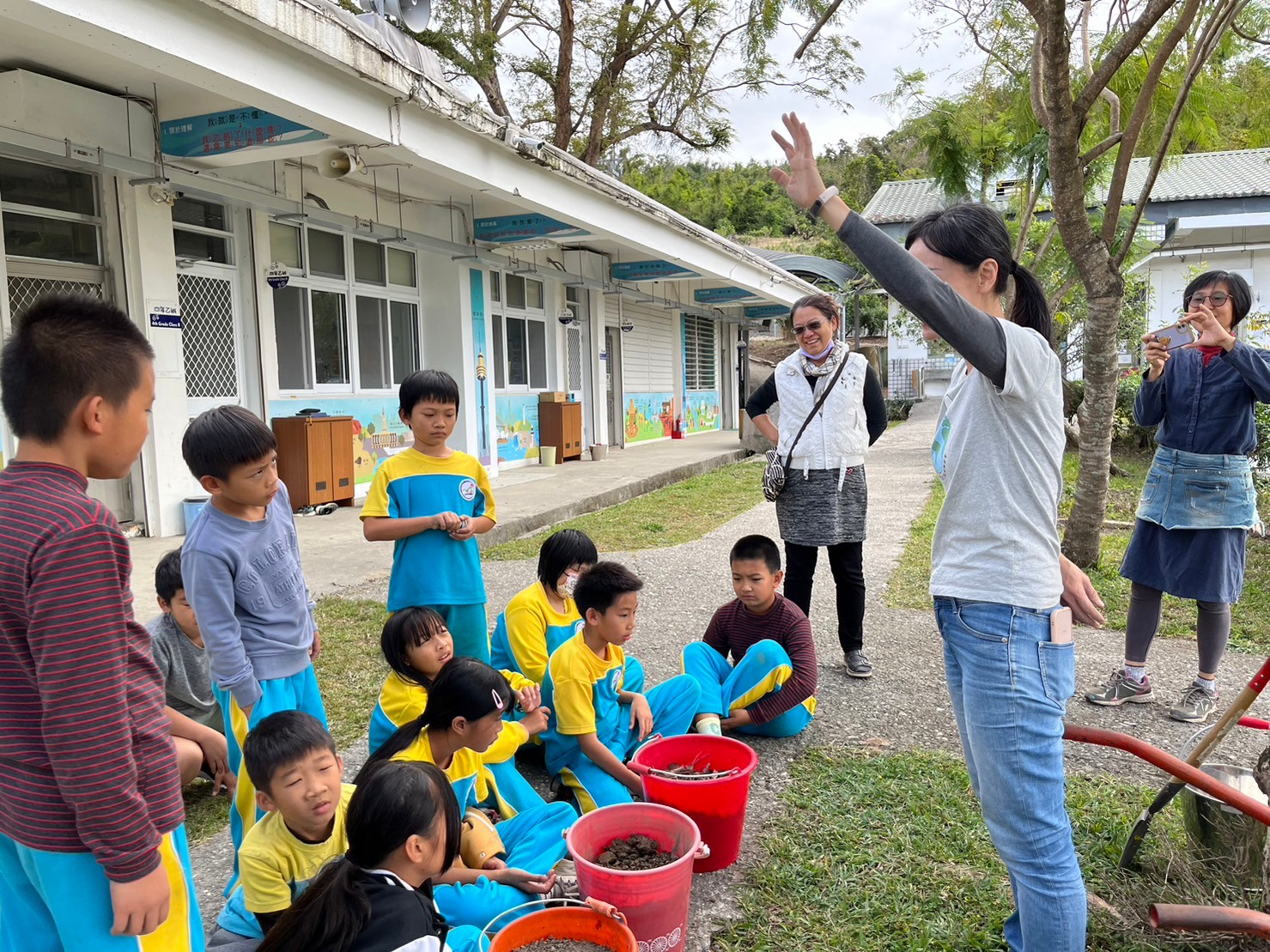 比較不同儲坑中的肥土狀況
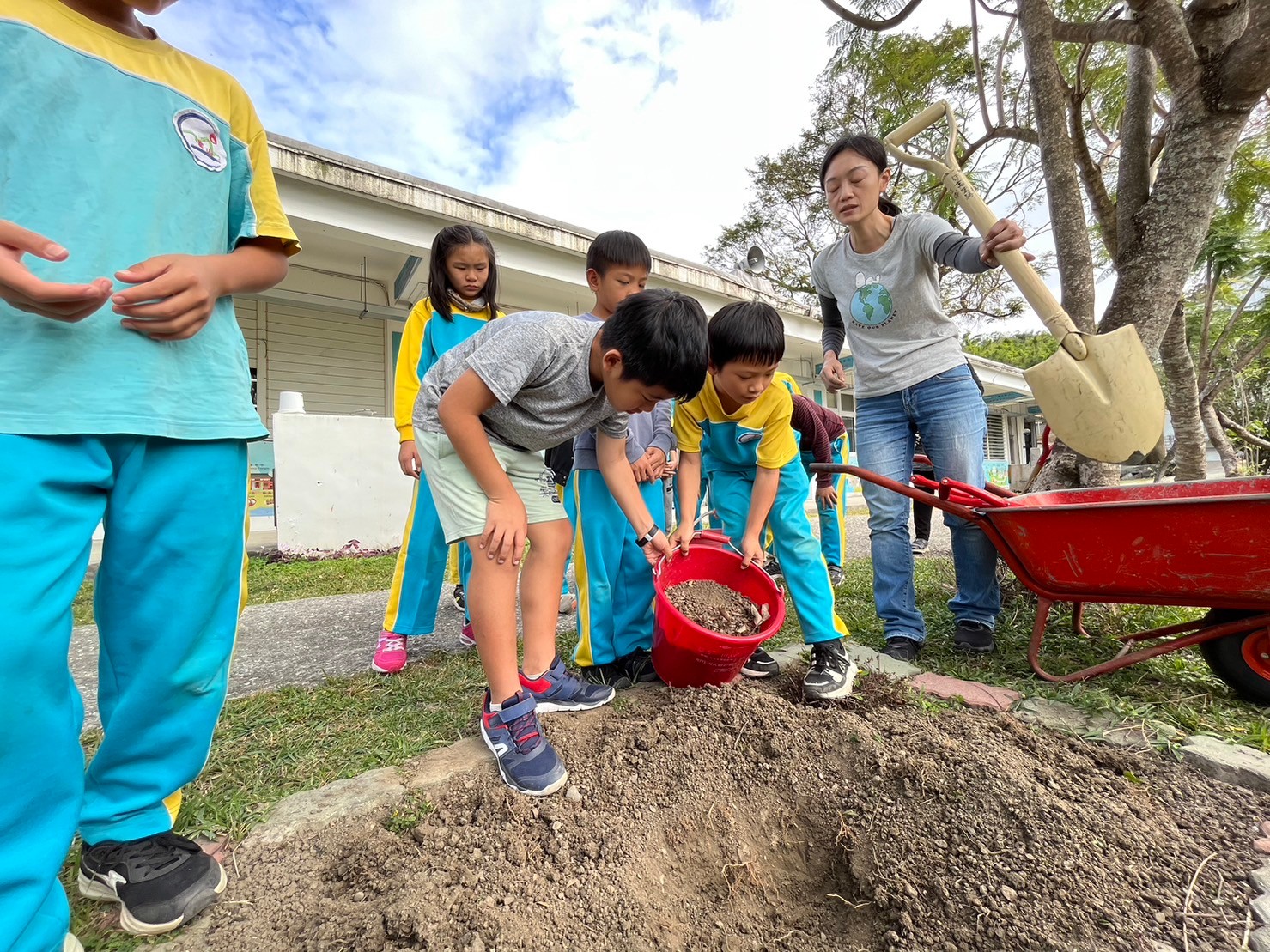 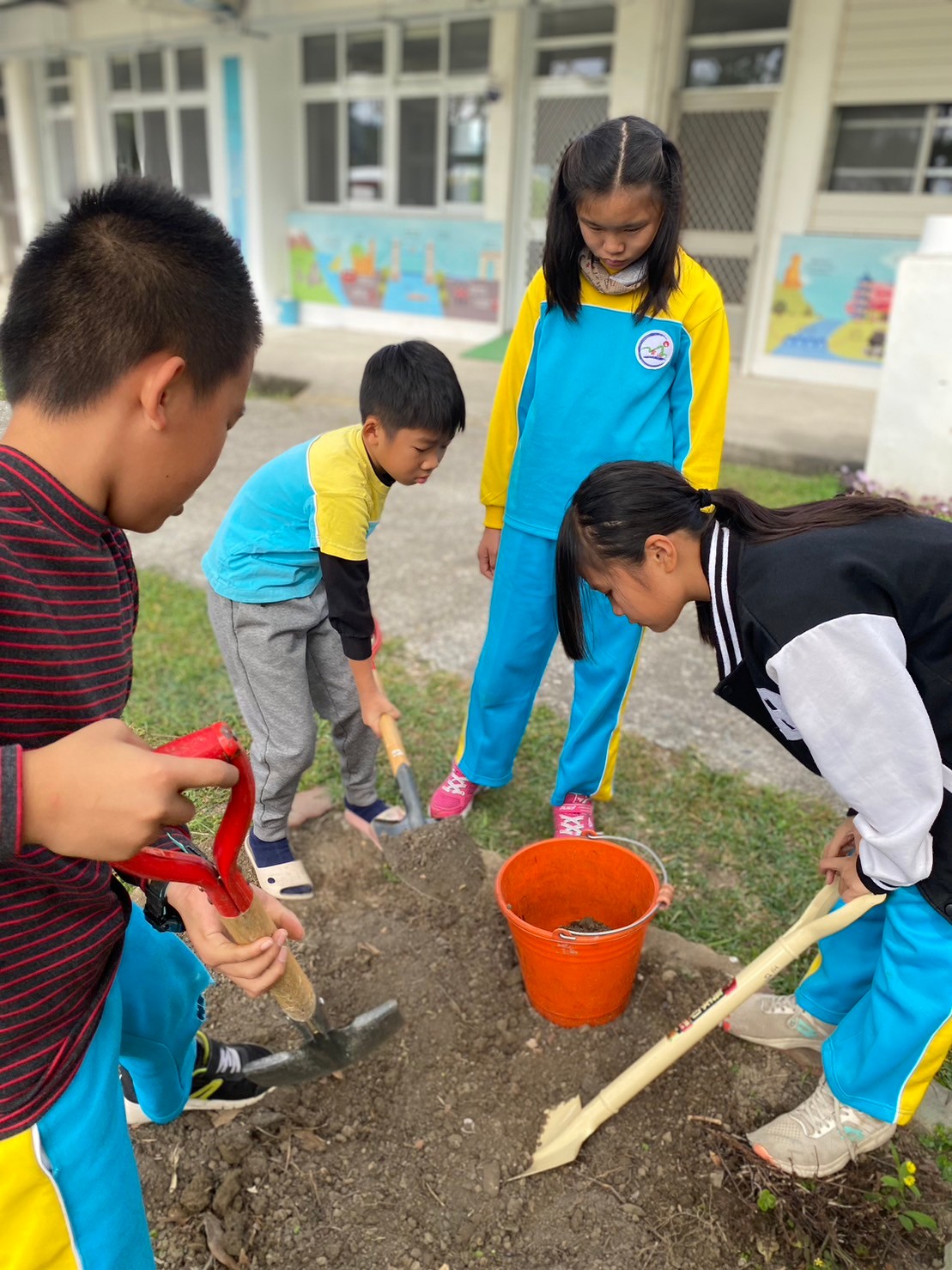 將三個儲坑中的肥土混和、攪拌後，再分裝成三桶備用
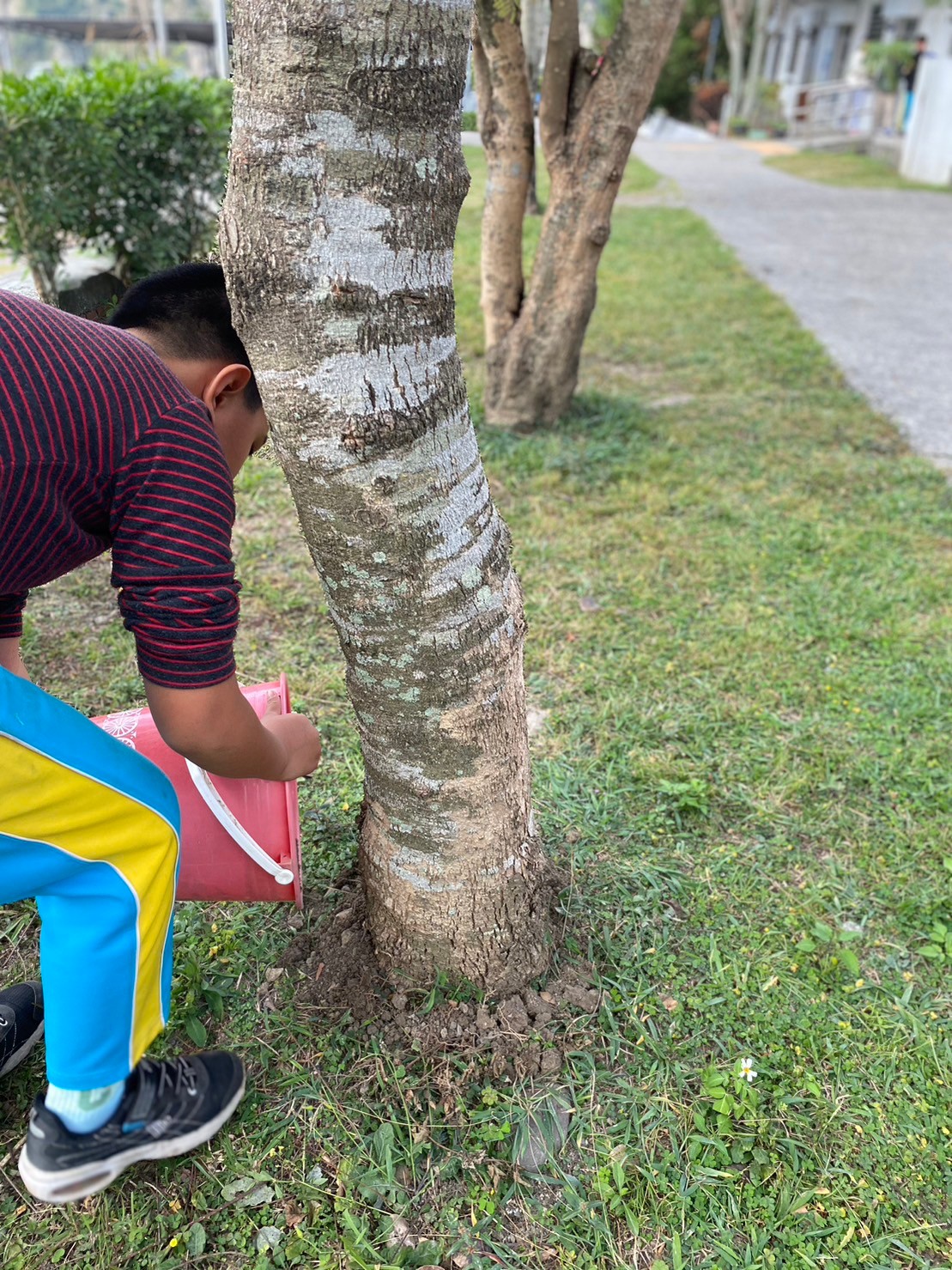 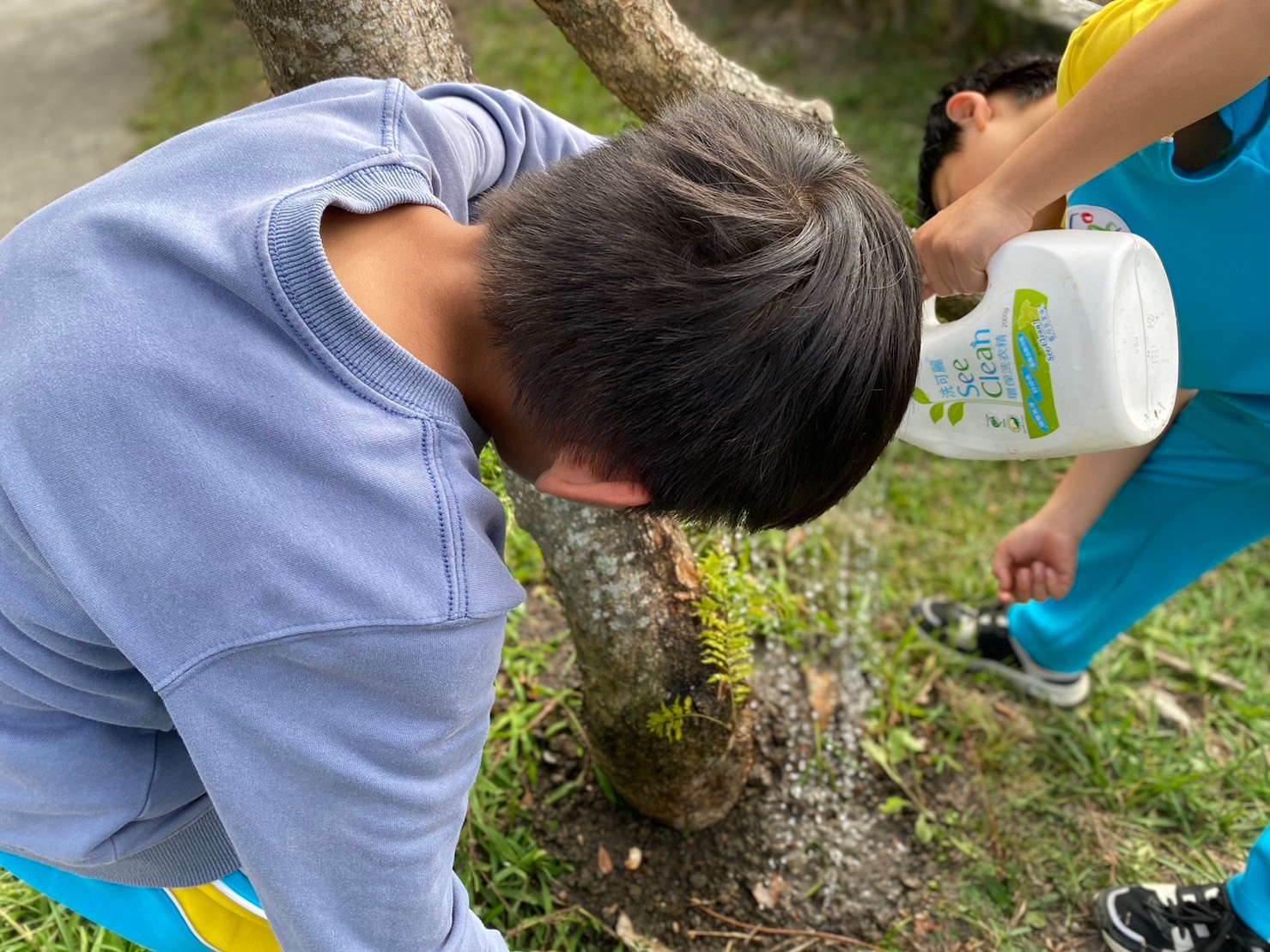 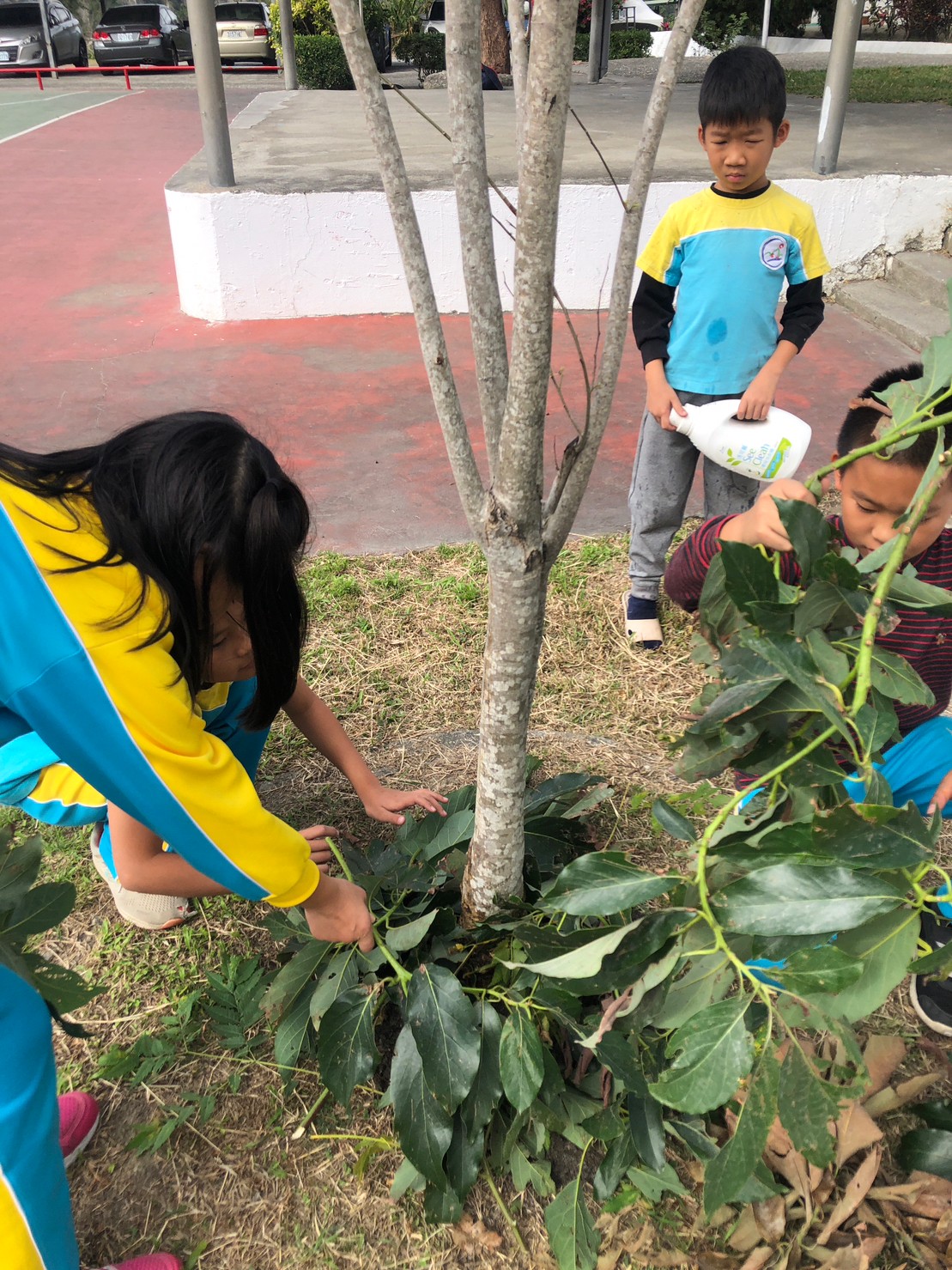 蓋樹葉保濕
撒上肥土施肥
定期澆水